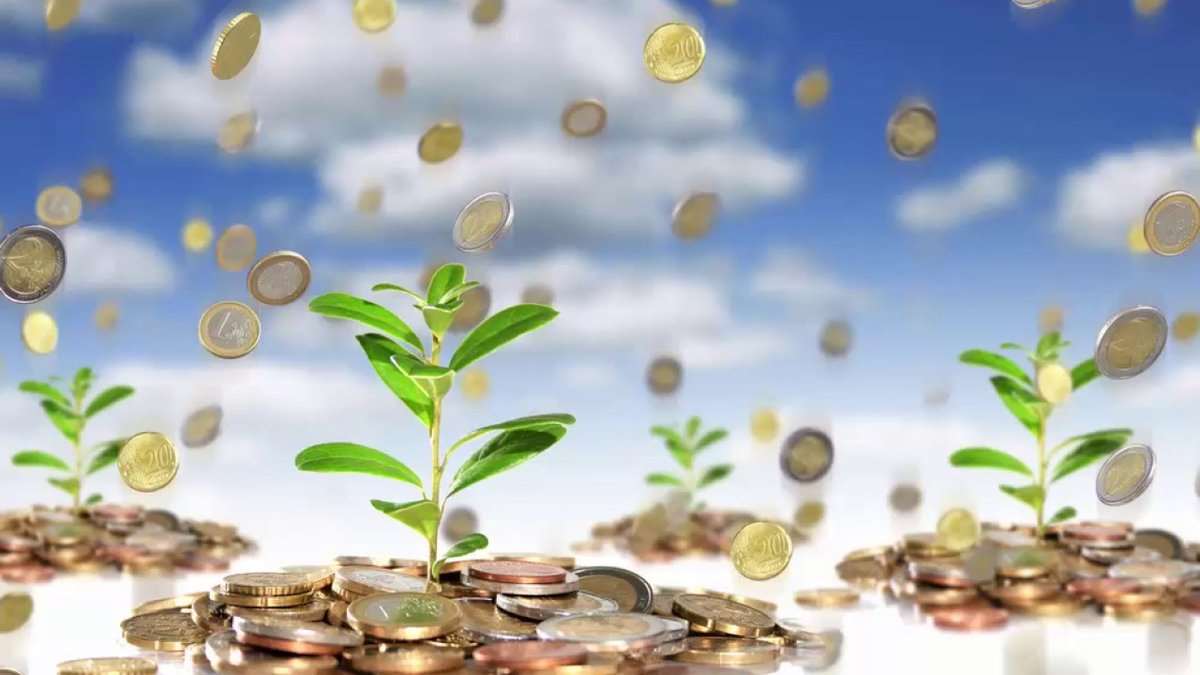 Муниципальное бюджетное  дошкольное образовательное учреждение «Красносопкинский детский сад «Аленка» Проект « Формирование предпосылок финансовой грамотности у детей старшего дошкольного возраста посредством проектной деятельности «Маленький финансист»»
Подготовила:
воспитатель
Лагно Наталья Петровна
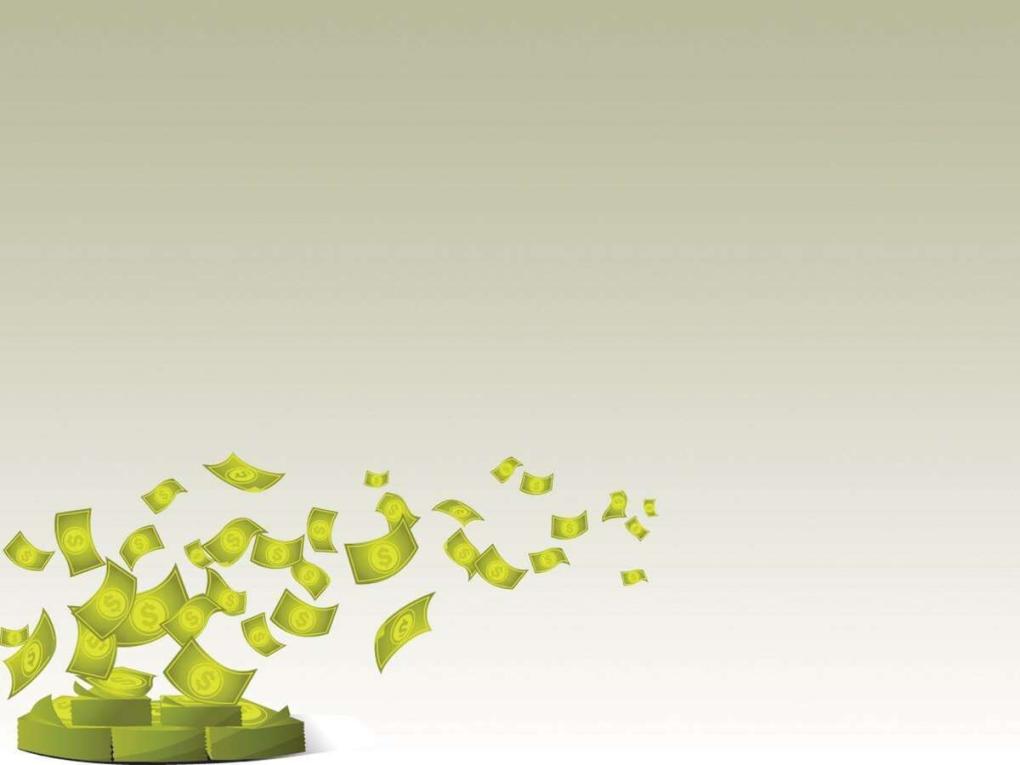 «Деньги, которыми обладаешь – орудие свободы; те, за которыми гонишься — орудие рабства»Жан-Жак Руссо
Финансовая грамотность – это особое качество человека, которое формируется с самого малого возраста и показывает умение самостоятельно зарабатывать деньги и грамотно ими управлять.
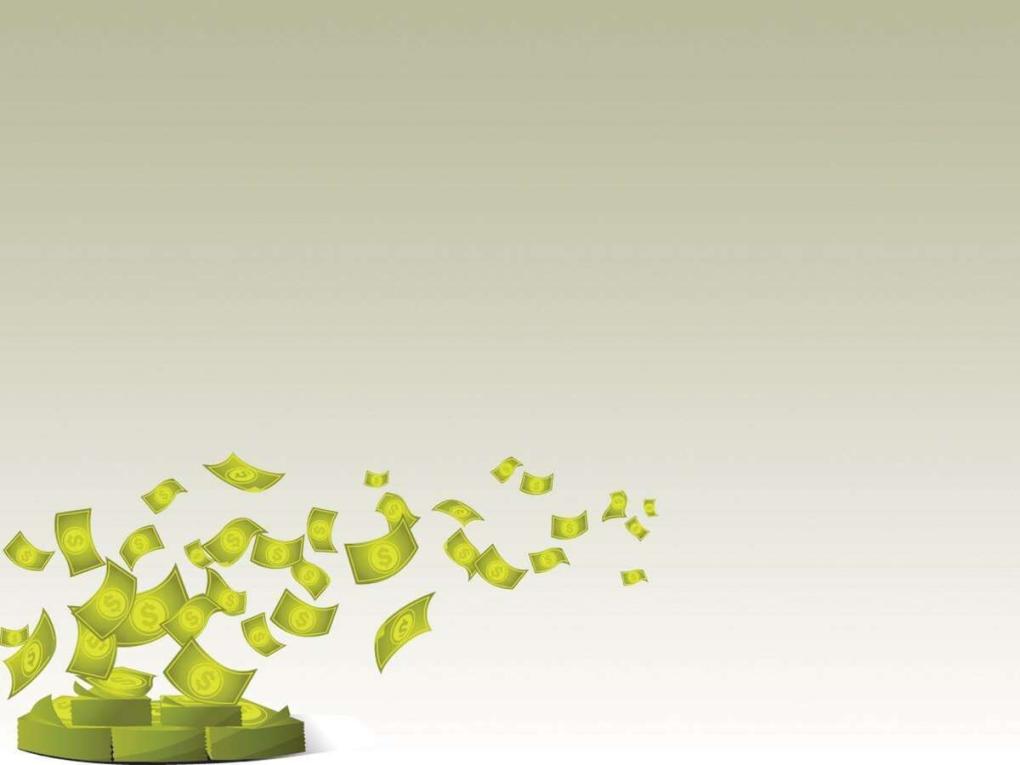 АктуальностьФинансовое просвещение и экономическое воспитание-сравнительно новое направление в дошкольной педагогике. Многочисленные исследования последних лет свидетельствуют о необходимости внедрения экономического образования с дошкольного возраста, когда дети получают первичный опыт участия в элементарных экономических отношениях, происходит их приобщение к миру экономической действительности.Содержание проекта, в соответствии с ФГОС ДО, обеспечивает развитие личности, мотивации и способности детей в различных видах деятельности и охватывает следующие структурные единицы, представляющие определенные направления развития и образования детей: социально-коммуникативное развитие; познавательное развитие; речевое развитие; художественно-эстетическое развитие.
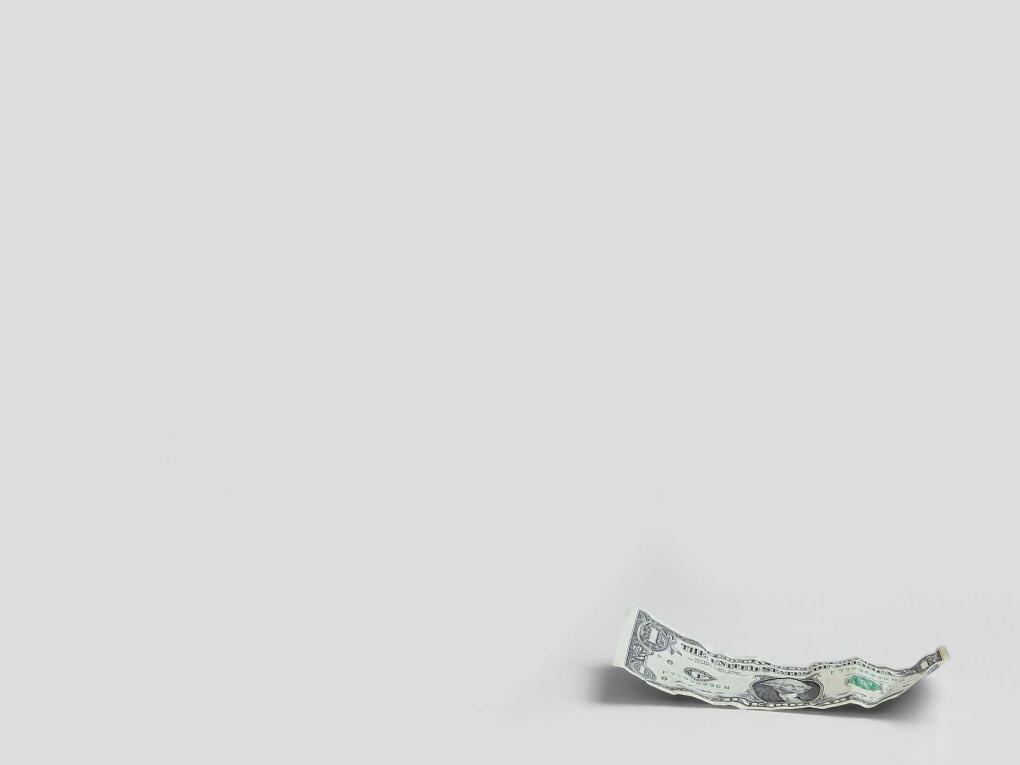 Цель проекта:содействие финансовому просвещению и воспитанию детей дошкольного возраста, создание необходимой мотивации для повышения их финансовой грамотности детей старшего дошкольного возраста в МБДОУ «Красносопкинский детский сад «Аленка» .
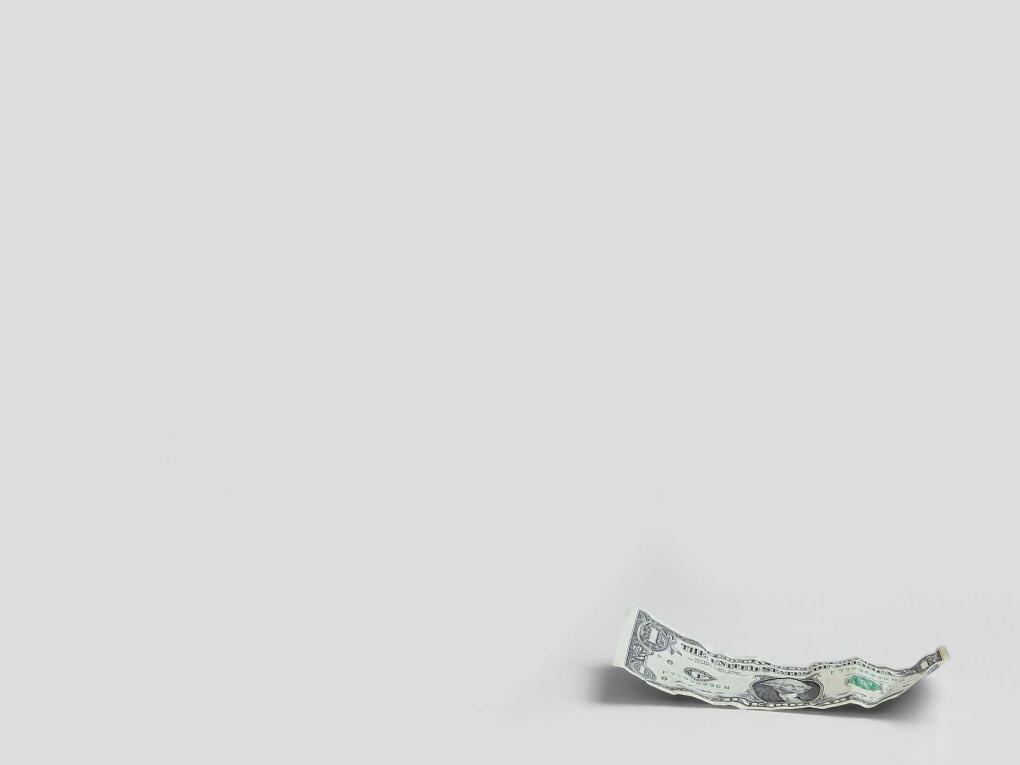 Задачи:Практическая задача: развивать у детей интерес к знаниям о финансовой грамотности, формировать систему знаний о социально-экономических отношениях в обществе.Образовательные задачи: ознакомить с сущностью основных финансово-экономических категорий.Развивающие задачи: развивать познавательный интерес детей к вопросам финансовой грамотности и применению этих знаний на практике, развивать способность развернуть игру, согласовывая собственный игровой замысел с замыслами сверстников; развивать речь, внимание, мыслительные операции, воспитывать любознательность в процессе познавательно-игровой деятельности.Воспитательные задачи: - воспитать разумный подход к своим желаниям, сопоставлять их с возможностями бюджета семьи, способствовать воспитанию нравственных качеств.
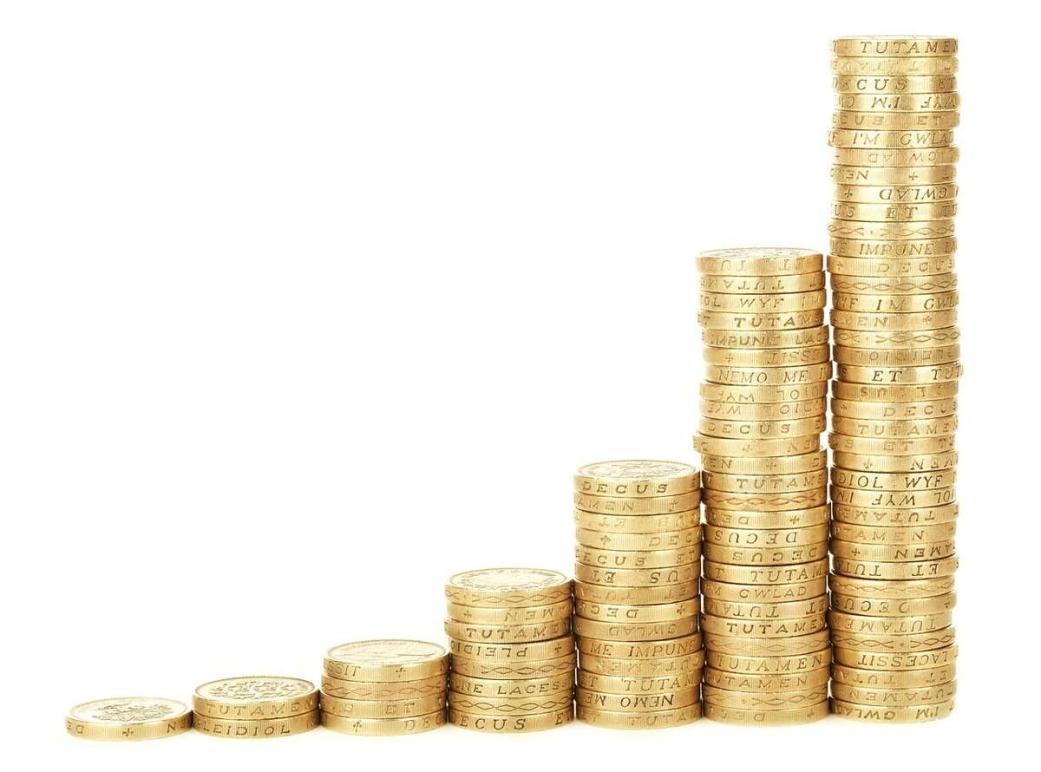 Методы и приемы работы с детьми по финансовой грамотности
интеллектуальные игры и развлечения
сюжетно-ролевые, дидактические, настольные игры
тематические занятия
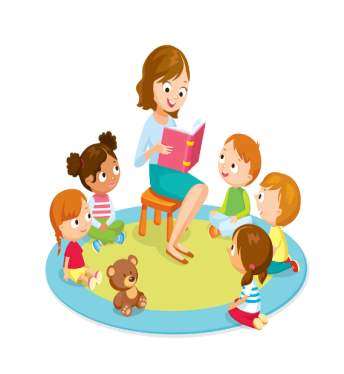 беседы
чтение стихов, сказок, пословиц, поговорок
Подготовка к проекту
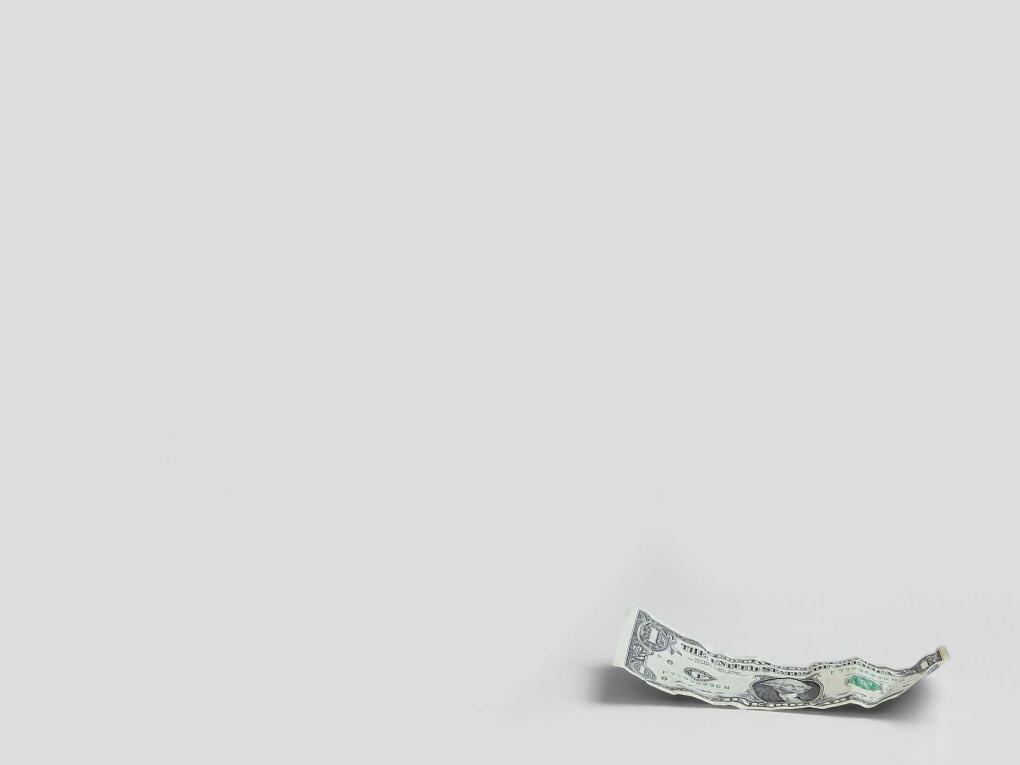 Подготовительная  группа:
«Банк», «Аптека», «Магазин», 
- Ребусы
- Игры-путешествия
- Банковские карты
- Банкомат
- Дидактические игры «Какой товар лишний?», «Что угодно для души», «Деньги», «Кафе», «Кухня»
-Дидактические игры «Дорого – дешево», «Потребность – возможность», «Бюджет» и другие.
-лэпбуки
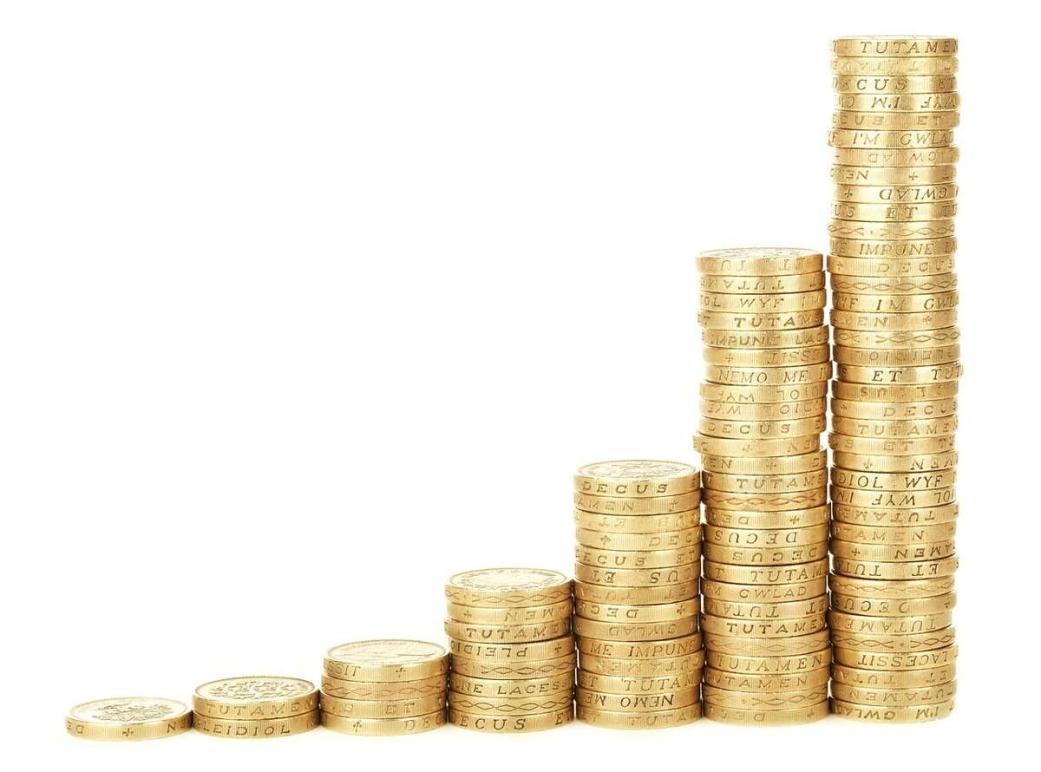 Взаимодействие с семьей
анкетирование
консультации
родительские собрания
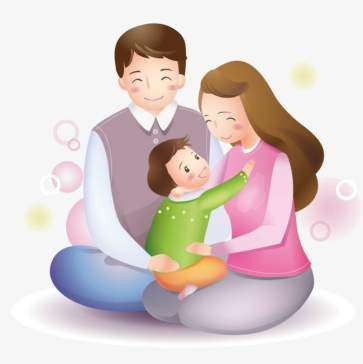 создание и обогащенние развивающей среды
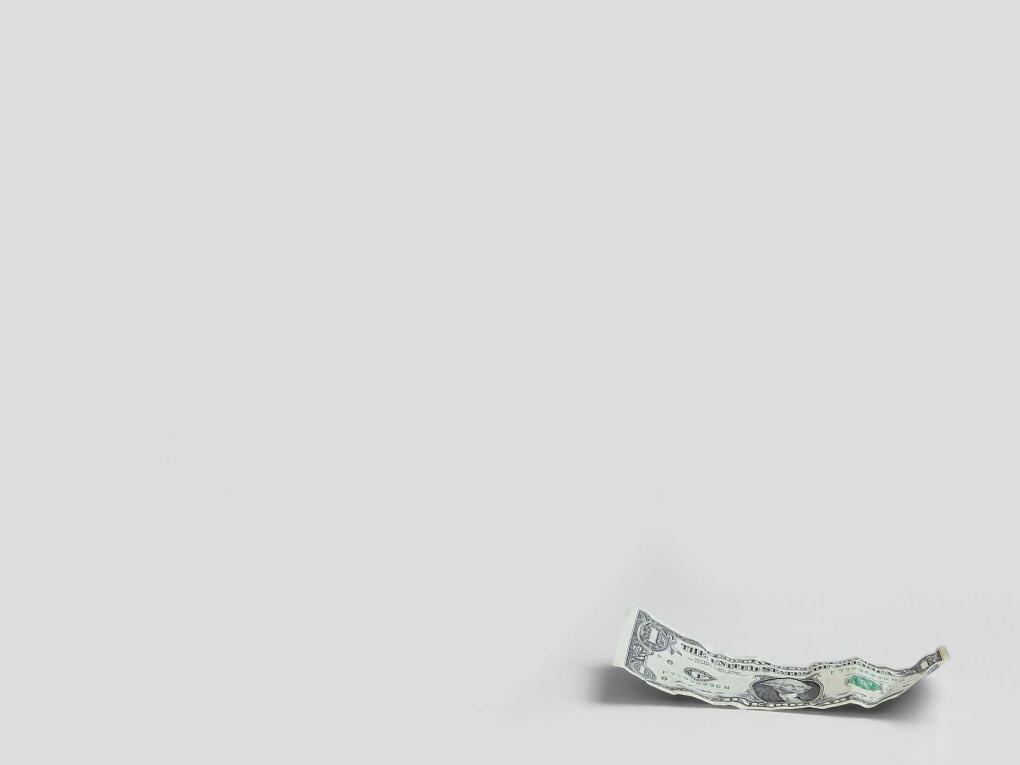 Консультации для родителей:
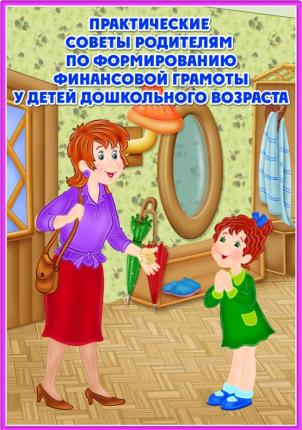 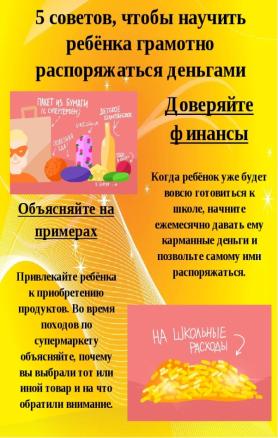 Читаем с детьми:
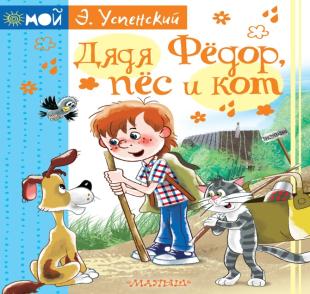 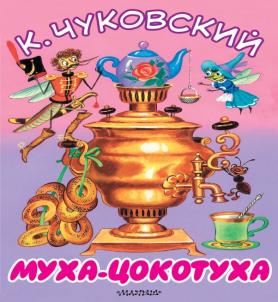 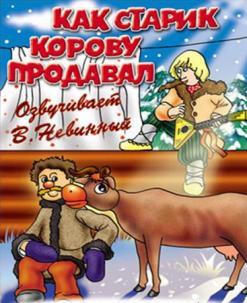 Экскурсия в банк
Целевая прогулка в магазин
Сюжетно-ролевая игра «Магазин»
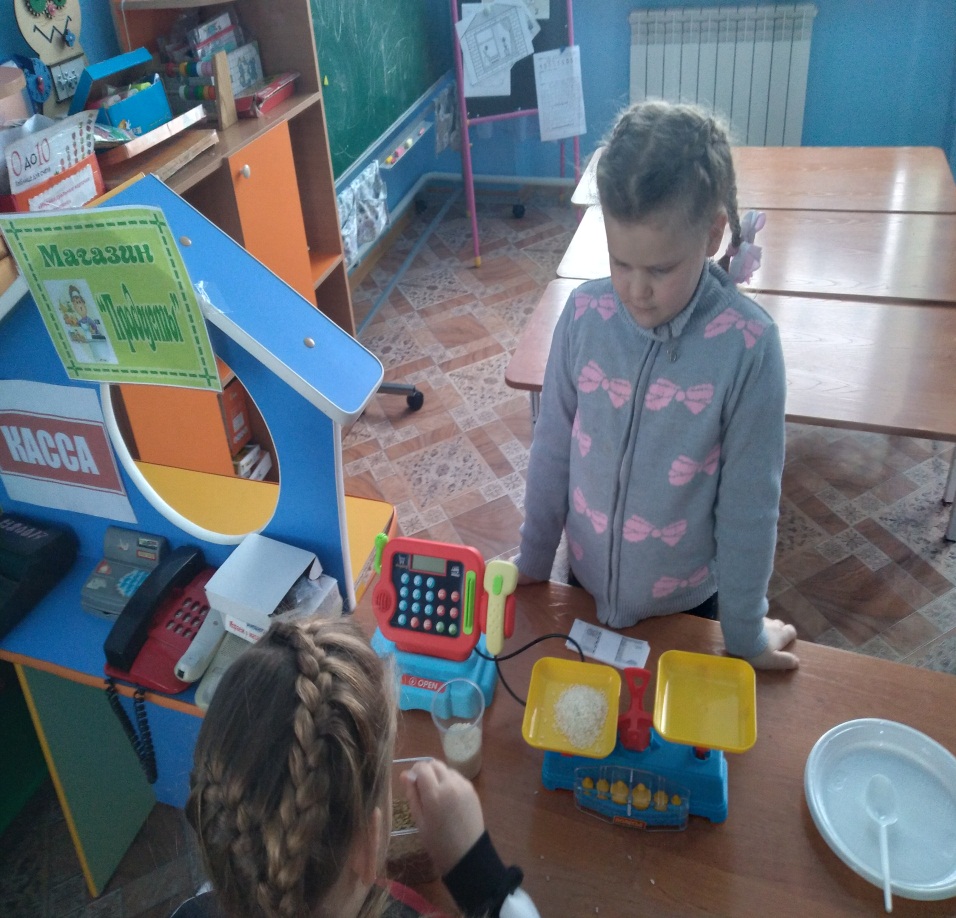 Сюжетно-дидактическая игра «Кафе»
Сюжетно-ролевая игра «Банк»
Лепбук
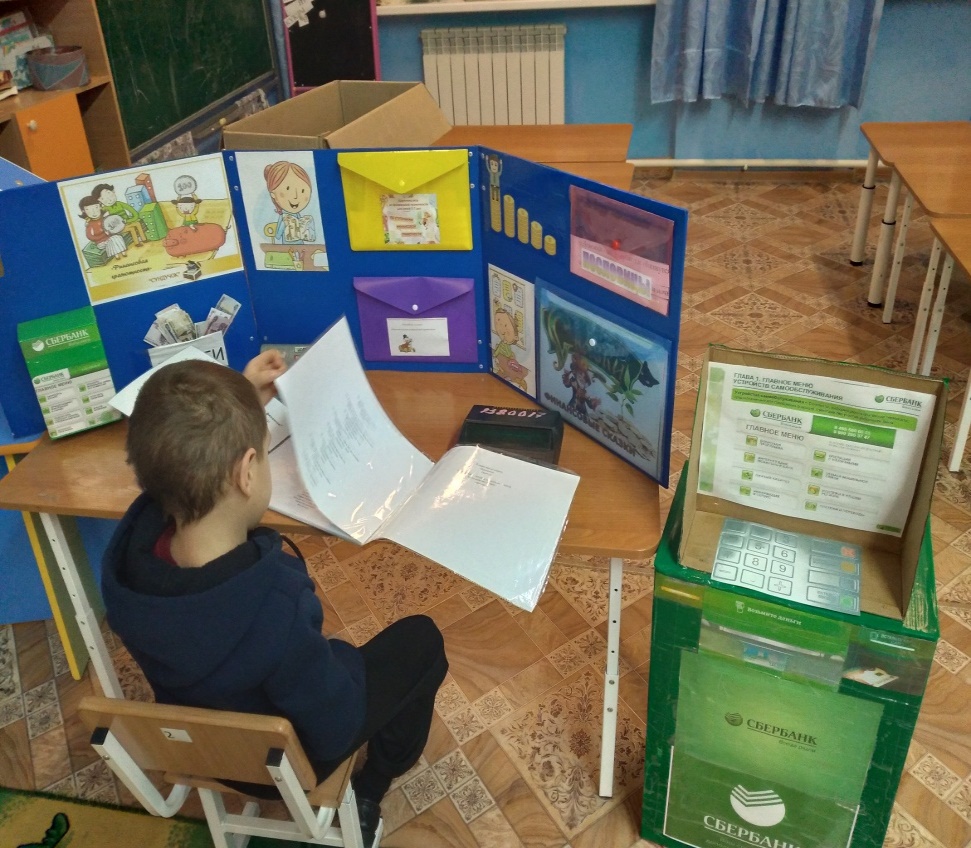 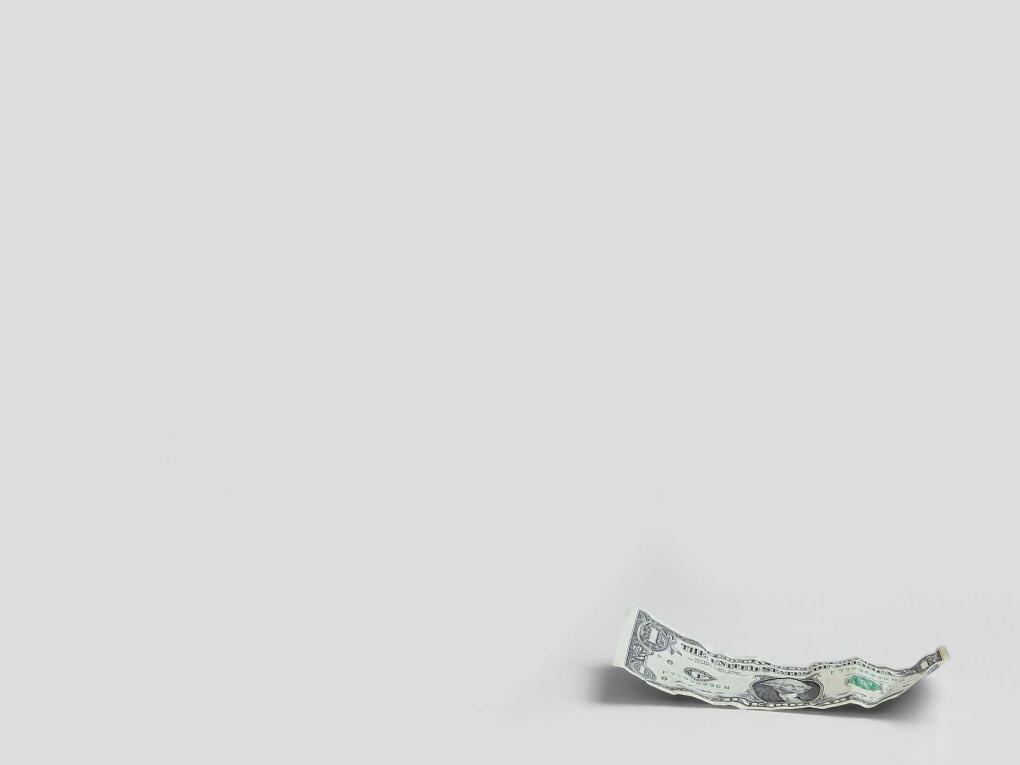 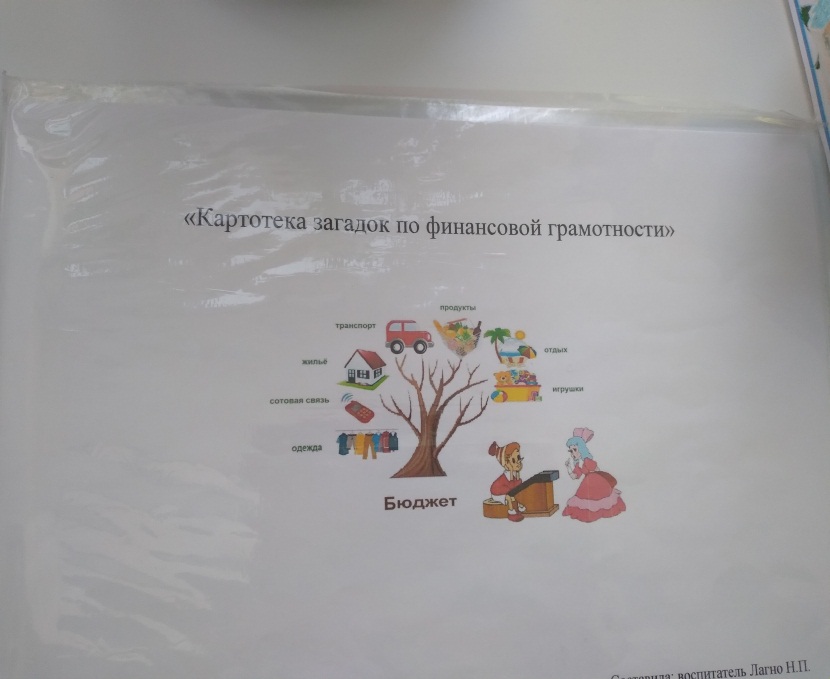 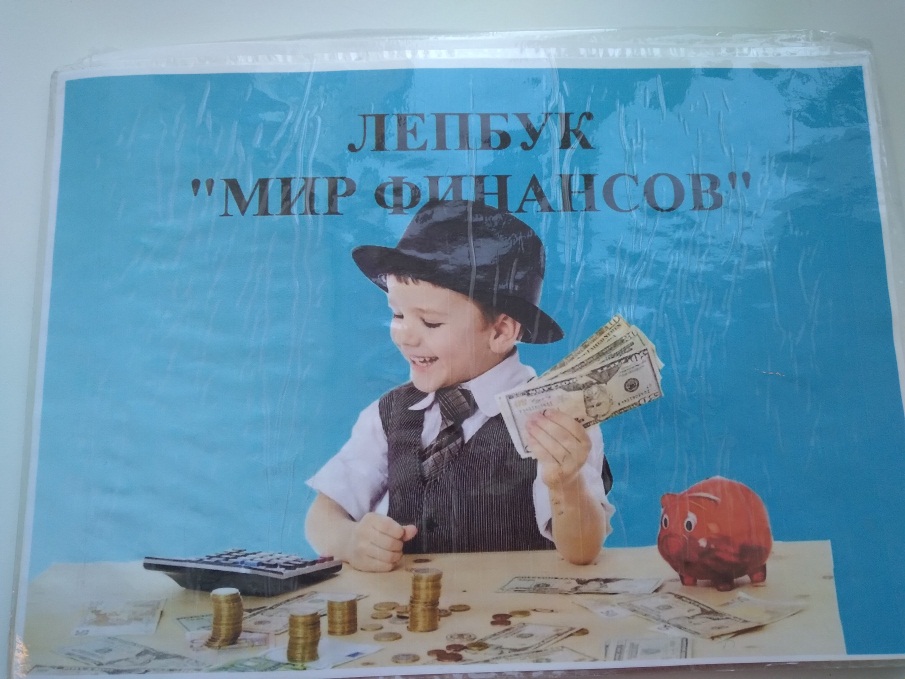 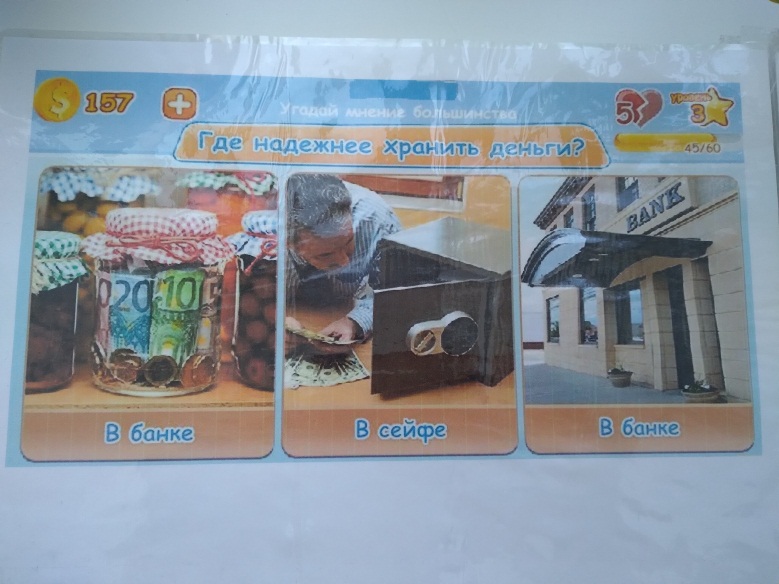 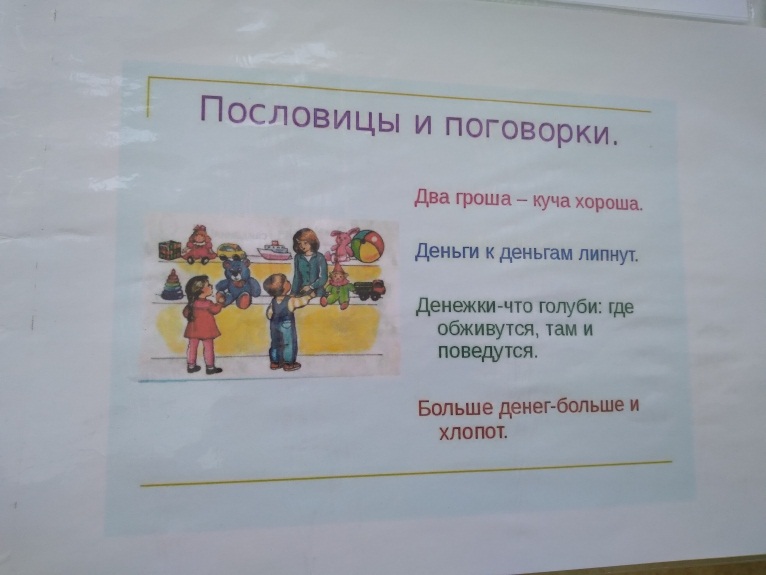 Игра-викторина «юные финансисты»
Мониторинг детей«Финансовая грамотность»
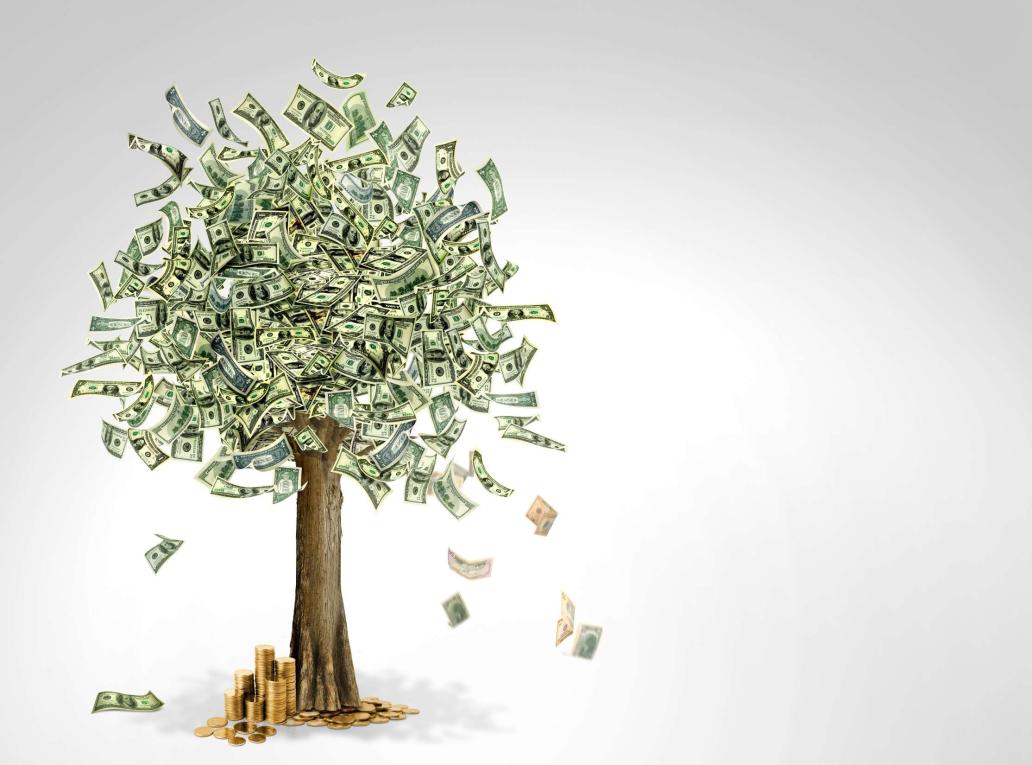 Спасибо за внимание